МБОУ «Марфинская СОШ» дошкольное отделение «Колосок» городской округ Мытищи Московской области
Презентация «Дети – герои Великой Отечественной Войны»подготовила воспитательКарпычева Н.В.
22 июня 1941 г. На нашу Родину вероломно напал злой и сильный враг – фашистская Германия.
Пионеры Герои . До войны это были самые обыкновенные мальчишки и девчонки. Учились, помогали старшим, играли, бегали-прыгали, разбивали носы и коленки. Их имена знали только родные, одноклассники да друзья.    ПРИШЕЛ ЧАС - ОНИ ПОКАЗАЛИ, КАКИМ ОГРОМНЫМ МОЖЕТ СТАТЬ МАЛЕНЬКОЕ ДЕТСКОЕ СЕРДЦЕ, КОГДА РАЗГОРАЕТСЯ В НЕМ СВЯЩЕННАЯ ЛЮБОВЬ К РОДИНЕ И НЕНАВИСТЬ К ЕЕ ВРАГАМ.    Мальчишки. Девчонки. На их хрупкие плечи легла тяжесть невзгод, бедствий, горя военных лет. И не согнулись они под этой тяжестью, стали сильнее духом, мужественнее, выносливее. Маленькие герои большой войны. Они сражались рядом со старшими - отцами, братьями, рядом с коммунистами и комсомольцами.
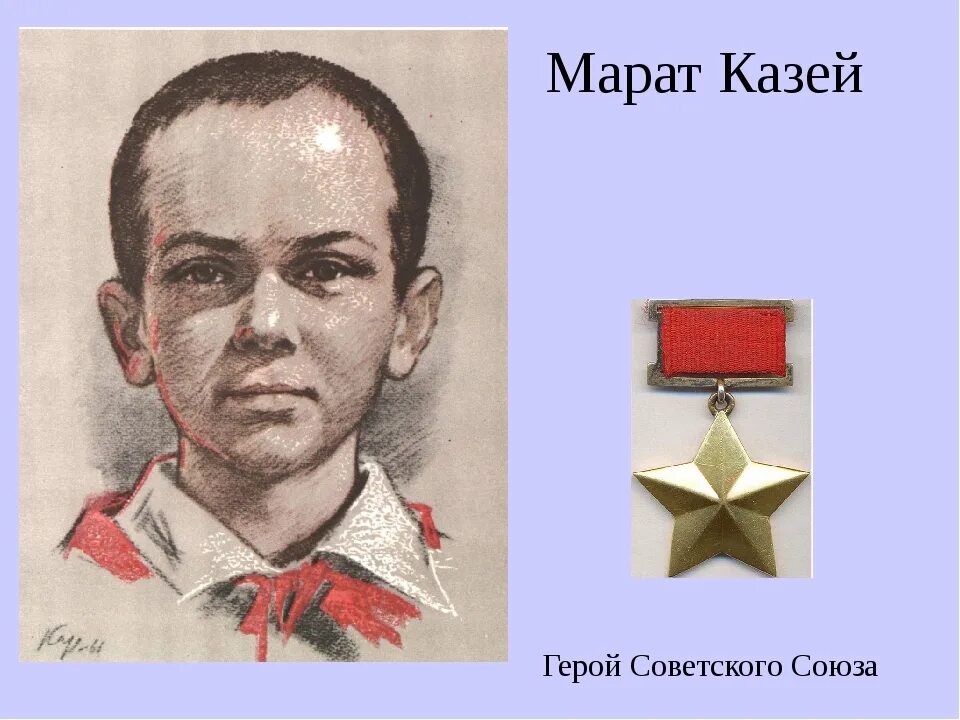 Вместе с сестрой Адой ушел в партизаны, где стал разведчиком. Проникал во вражеские гарнизоны и доставлял командованию ценные сведения. Используя эти данные партизаны разработали дерзкую операцию и разгромили фашистов в г.Дзержинске. Марат участвовал в боях и проявлял отвагу, бесстрашие, вместе с подрывниками минировал железную дорогу. Погиб Марат в бою. Сражался до последнего патрона, а когда осталась последняя граната, подпустил врагов поближе и взорвал их и себя... В г.Минске поставлен памятник юному герою.
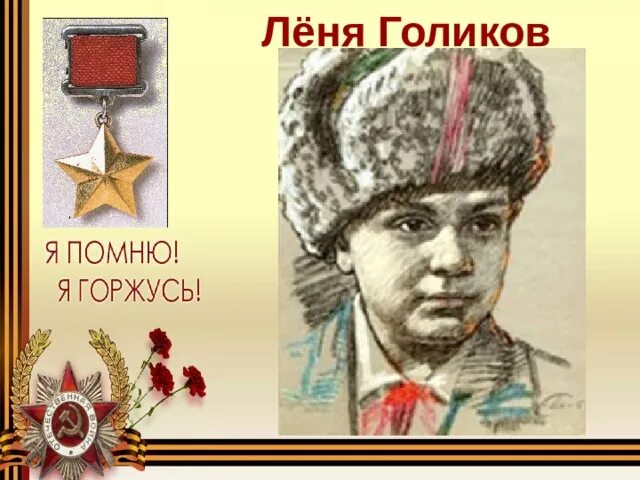 .
Когда родное село захватили враги, мальчик ушёл к партизанам. Не раз он ходил в разведку, приносил важные сведения в партизанский отряд – и летели под откос вражеские поезда, машины, рушились мосты, горели вражеские склады. Всего он участвовал в 27 боевых операциях, им было уничтожено:  78 немцев, два железнодорожных и 12 шоссейных мостов, два продовольственно-фуражных склада и 10 автомашин с боеприпасами.  Лёня воевал наравне со взрослыми товарищами. Погиб юный герой зимой 1943 года. Лёне Голикову посмертно присвоено звание Героя Советского Союза.
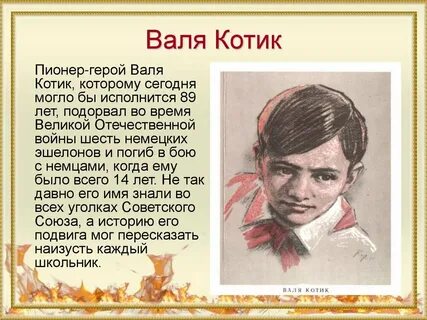 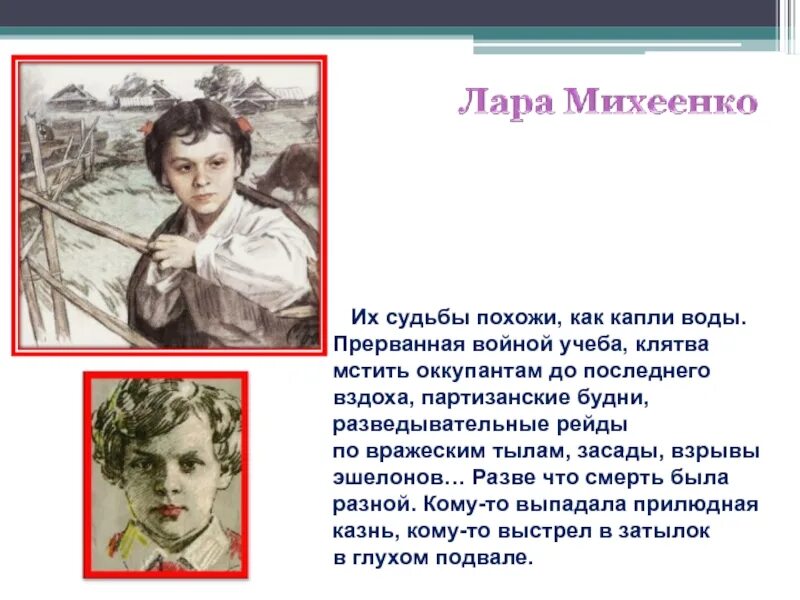 Ленинградскую школьницу Лару Михеенко война застала в украинской деревне, которую вскоре заняли фашисты. Но однажды ночью вместе с подругами она вырвалась из плена и оказались у партизан. Сначала командиры не хотели брать такую маленькую девочку к себе, но как же много могут сделать для Родины даже самые юные ее граждане! Переодевшись в лохмотья, Лара ходила по деревням, выведывая данные о фашистах, участвовала и в боевых операциях. В деревне Игнатово юную партизанку выдал предатель, и фашисты ее расстреляли.
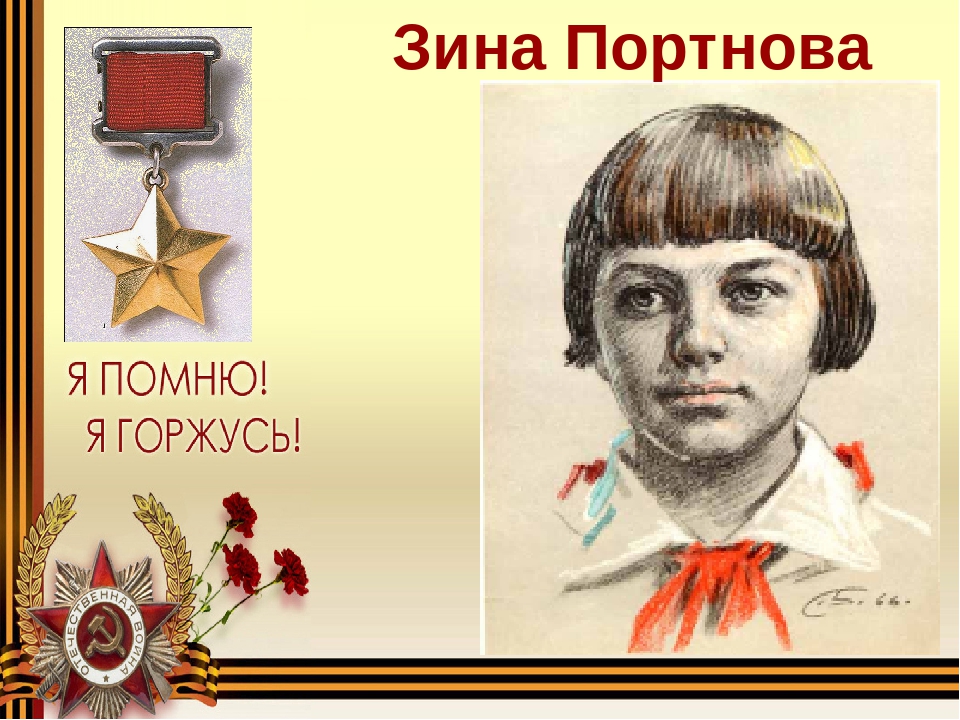 Родилась 20 февраля 1926 года в городе Ленинграде в семье рабочего. Окончила 7 классов. В начале июня 1941 года приехала на школьные каникулы в деревню Зуя Витебской области. Участвовала в распространении листовок среди населения и диверсиях против захватчиков. Работая в столовой , по указанию подполья отравила пищу. Во время разбирательств, желая доказать немцам свою непричастность, попробовала отравленный суп. Чудом осталась жива. С августа 1943 года разведчик партизанского отряда им. К. Е. Ворошилова. В декабре 1943 года, возвращаясь с задания, была арестована и опознана предателем. На одном из допросов, схватив со стола пистолет следователя, застрелила его и еще двух гитлеровцев, пыталась бежать, но была схвачена, зверски замучена и 13 января 1944 года расстреляна в тюрьме города Полоцка.
Неугасима память поколений И память тех, кого так свято чтим, Давайте, люди, встанем на мгновенье И в скорби постоим и помолчим.
Юные безусые герои Юными останутся навек, Перед вашим вдруг ожившим строем Мы стоим, не поднимая век. Боль и гнев сейчас тому причиной, Благодарность вечная вам всем, Маленькие, стойкие мужчины, Девочки, достойные поэм.
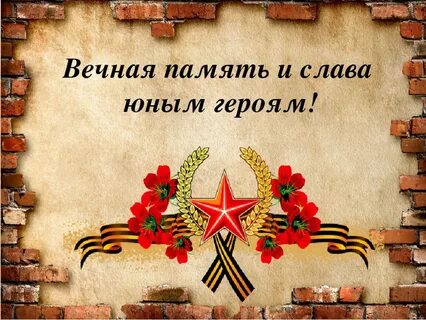